Partitive Match Game
We need a can of…
A) cereal 
B) beans 
C) meat
We need a can of…
B) beans
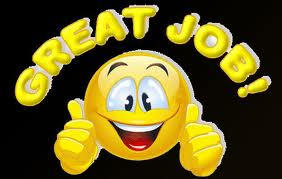 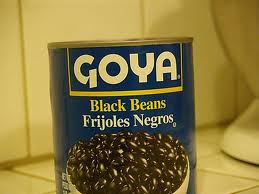 We need a pound of…
A) eggs
B) ketchup
C) meat
We need a pound of…
C) meat
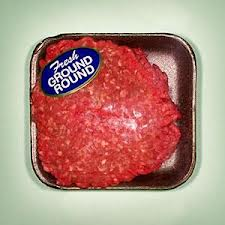 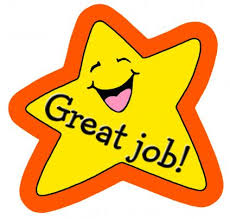 We need a pint of…
A) ice cream
B) lettuce
C) eggs
We need a pint of…
A) ice cream
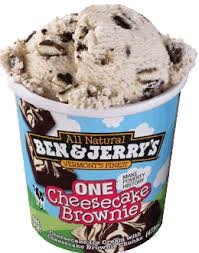 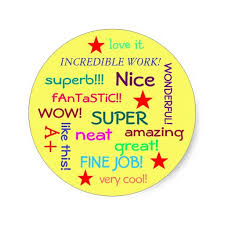